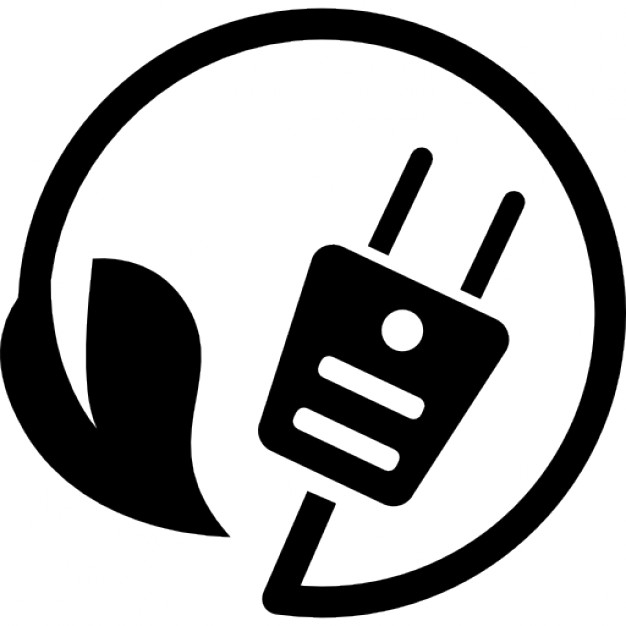 SSC 2030: Energy Systems & Sustainability
3. Primary energy forms and uses
3.1: Primary energy consumption (conservation!)
3.2: Units of energy and energy data
3.3: Energy density (aka heat content)
3.4: Global and regional sources of energy
3.5: UK energy use today
3.6: Primary energy: UK vs. Denmark vs. US 
3.7: Primary energy: France vs. India vs. China
3.8: Trends in US energy use
3.9: Vermont energy statistics
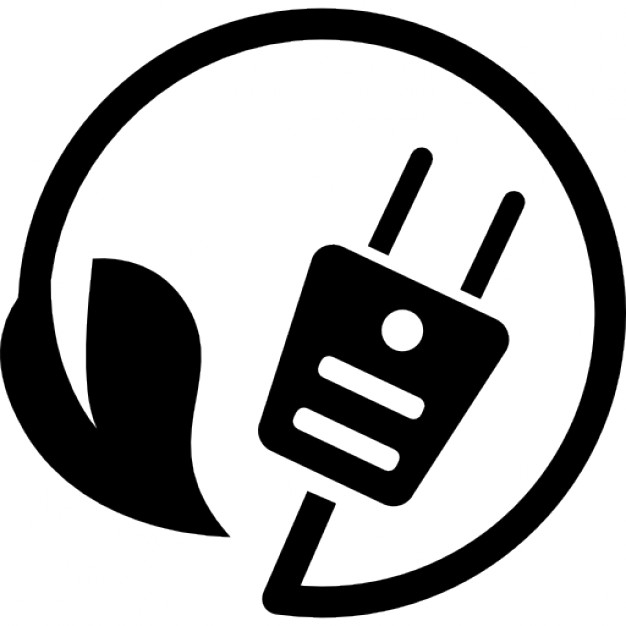 3. Primary energy forms and uses
3.2: Units of energy and energy data
Energy is an amount while power is a rate
Units… many different units
Heat content: a measure of fuel’s energy
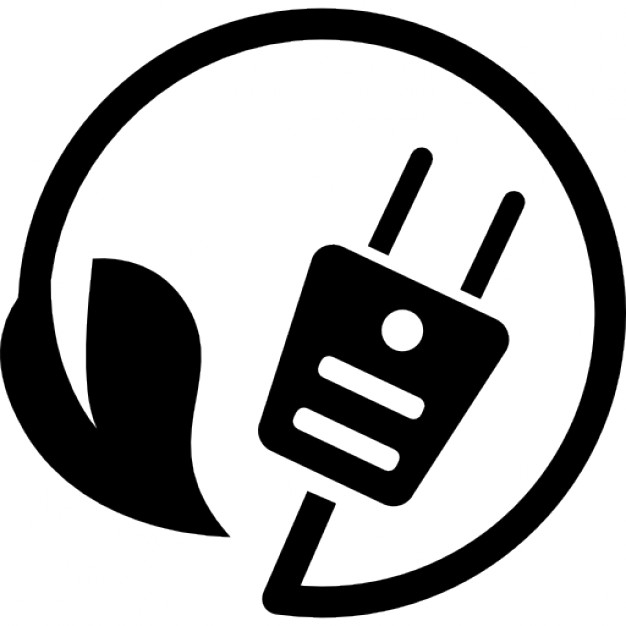 Let’s compare everyday fuels
Comparing everyday amounts of gasoline, oil and coal:
* 1 barrel = 432 US gallons or 159 L
So, it’s clear that we’re going to have to have a basic understanding of units & simple conversion math (‘energy arithmetic’) even in this course.
Energy Systems & Sustainability, 2/e, Chapter 2 / wikipedia
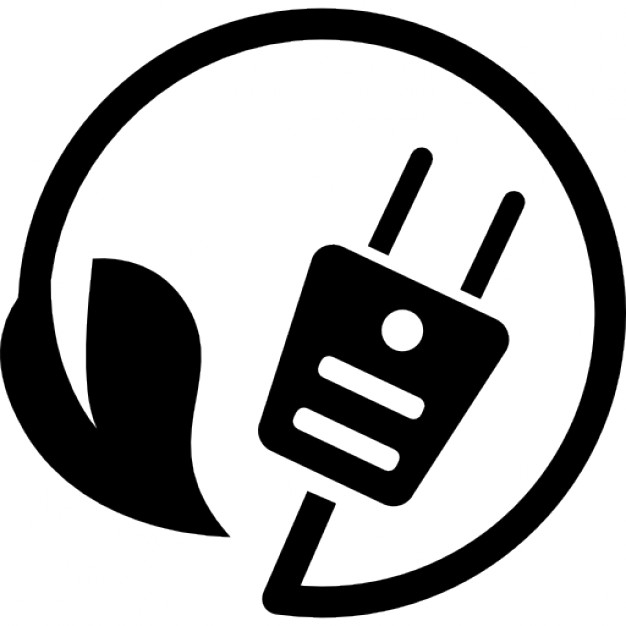 Units of energy vs. power
See: APS physics link for more information
Energy:
J				Joule
Btu				British thermal unit
kW-hr			kilowatt-hour
cal				calorie
Cal (or kcal)		kilocalorie	
ft-lb			foot-pound
TOE			ton oil equivalent
TCE			ton coal equivalent
Quad			= quadrillion Btu = 1 E15 Btu = 1.056 EJ
Therm			= 100,000 Btu
Power:
W				watt
HP				horsepower
Energy Systems & Sustainability, 2/e, Chapter 2
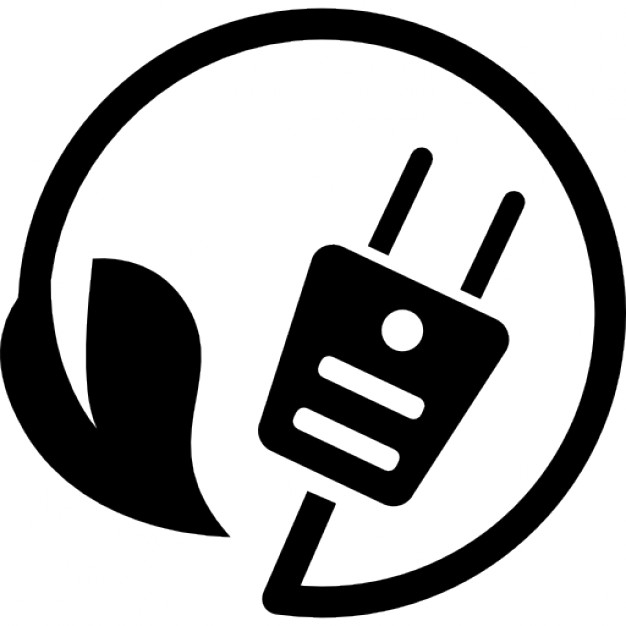 Scientific notation & metric prefixes
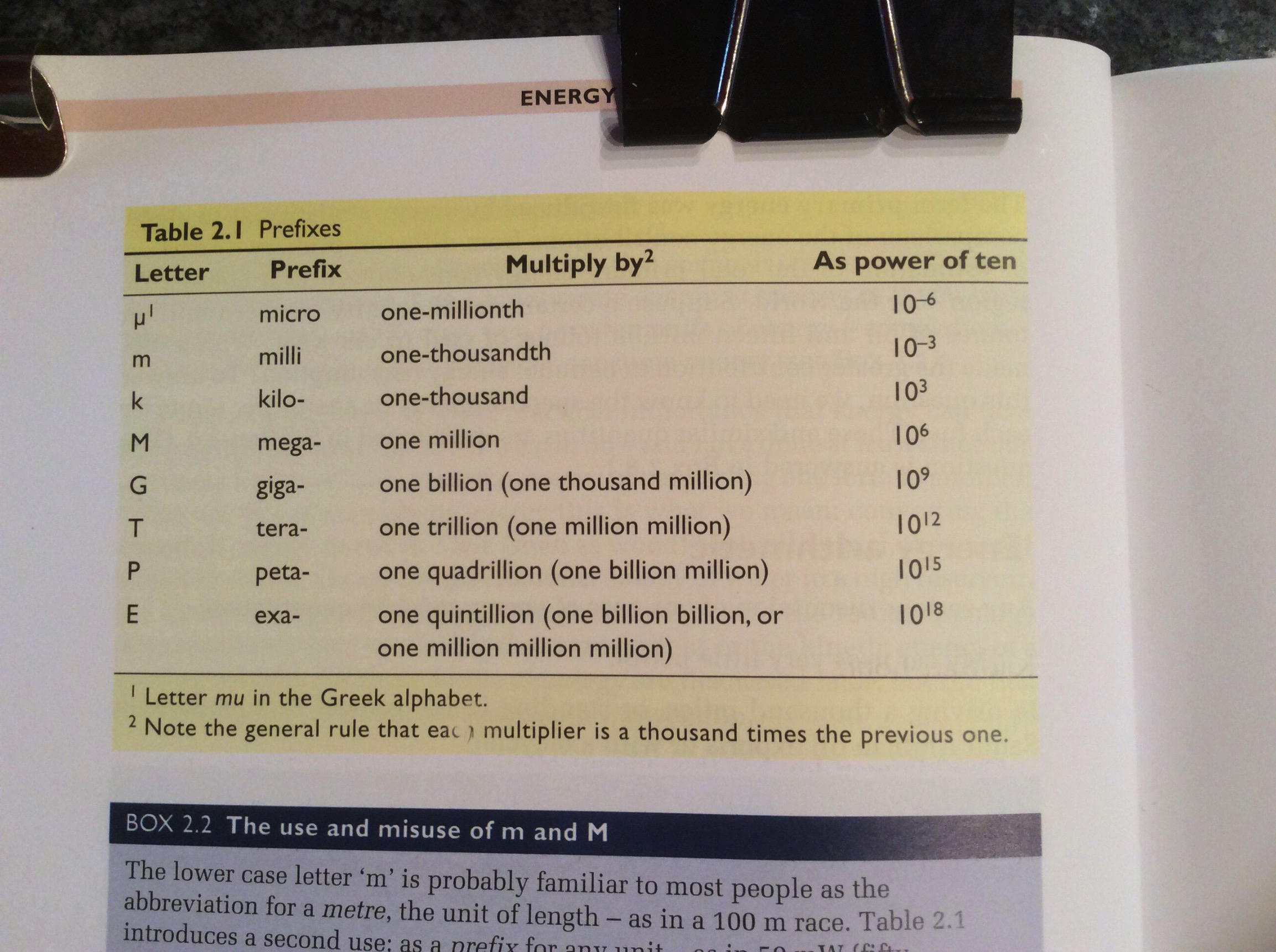 Energy Systems & Sustainability, 2/e, Chapter 2 / wikipedia
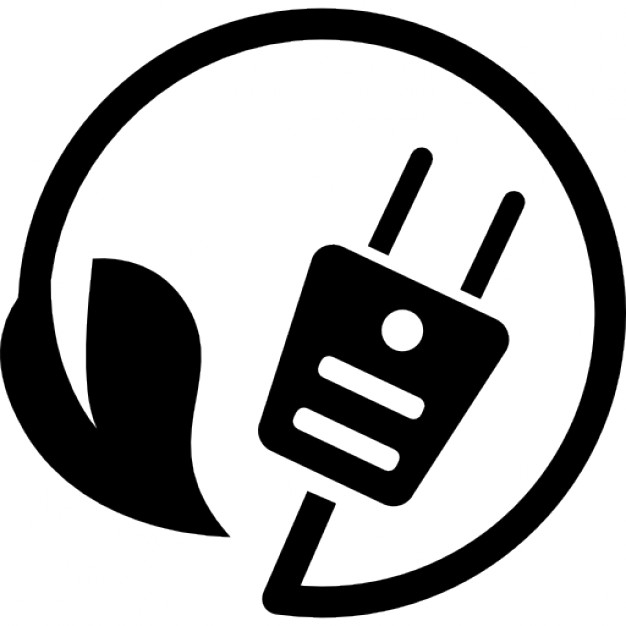 Often confused…
Units can be confusing. Here are two frequent issues:
When is a ton a tonne?
What’s the difference between m & M?
metric or SI
imperial
standard US
And writers are often sloppy:
Furnace output in Btu probably means Btu/hour;
Energy use in kW probably means kWh; and
MMBtu should be interpreted as million Btu.
Energy Systems & Sustainability, 2/e, Chapter 2 / wikipedia
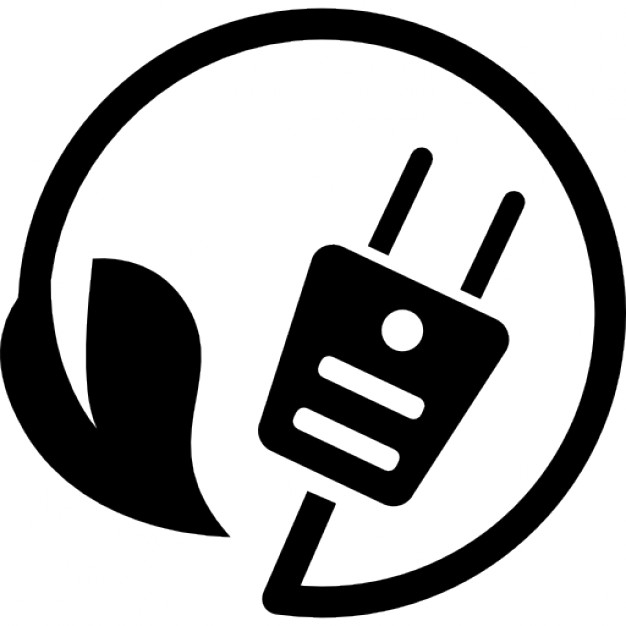 Watts (W) vs. kilowatt-hour (kWh)
Watt: the rate at which energy is being transformed or converted from    
           one form to another
unit of power
one joule per second
600 W heater?
Transforms energy to heat at a rates of 600 joules each second

Global consumption of 15.9 TW of energy?
We convert 15.9 million million joules of primary energy each second to electricity, heat, etc.,.
Kilowatt-hour: the amount of energy being converted in one hour, at a 				rate of one kilowatt (1 E3 W)
unit of energy
1 kWh = 3.6 MJ
3 kW clothes dryer used for 40 minutes?
Converts 2 kWh of electricity into heat energy
[ =(2/3 hr)(3 kW) = 2 kWhr]
Energy Systems & Sustainability, 2/e, Chapter 2 / wikipedia